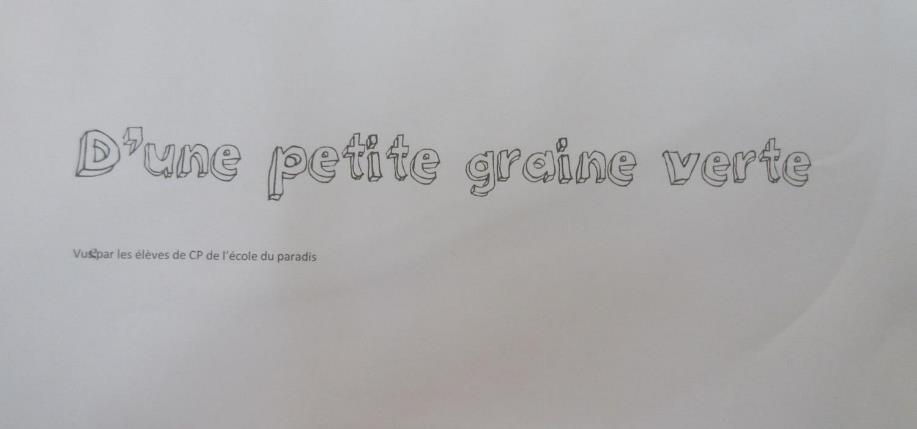 Les enfants ont écouté l’histoire sans voir les illustrations .
En deux groupes , ils ont résumé l’histoire et dessiné leur représentation de chaque étape .
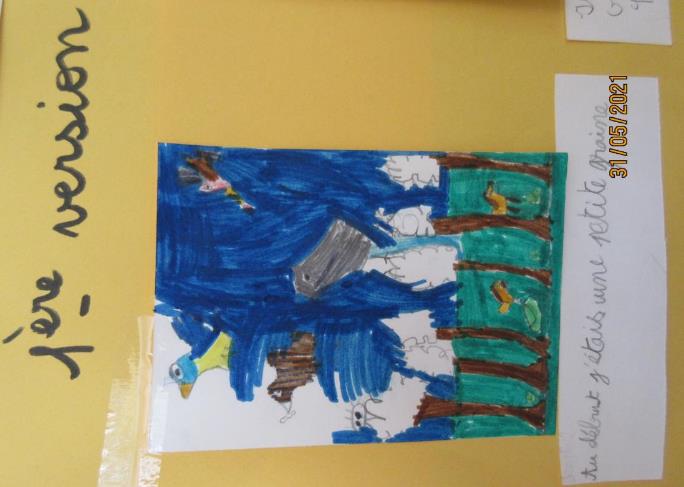 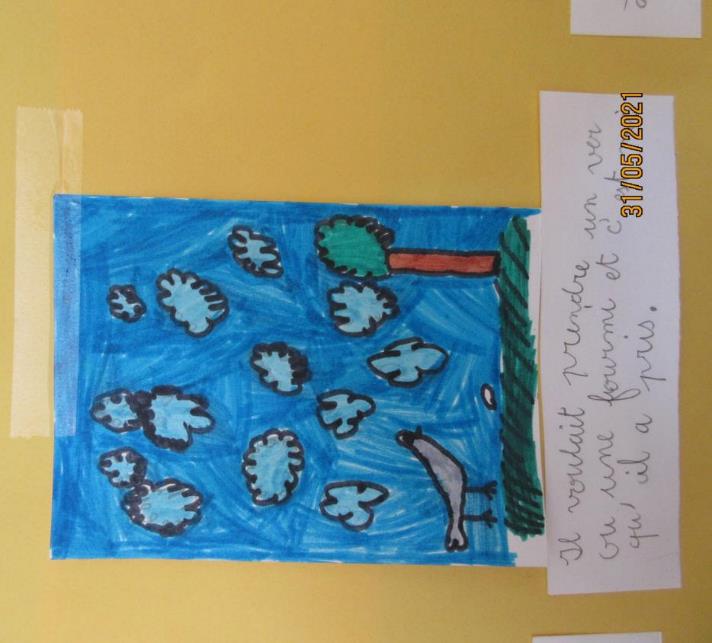 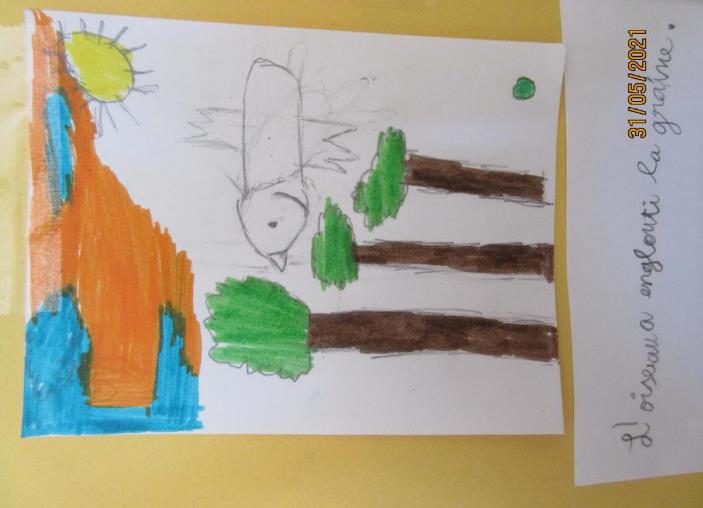 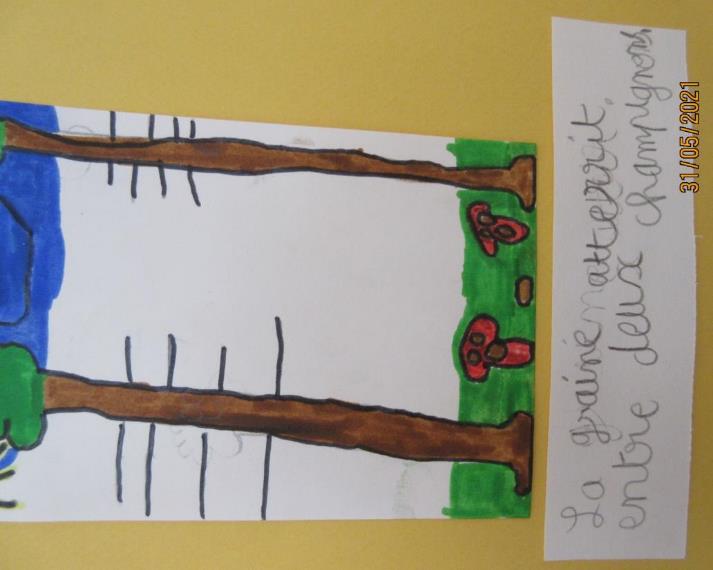 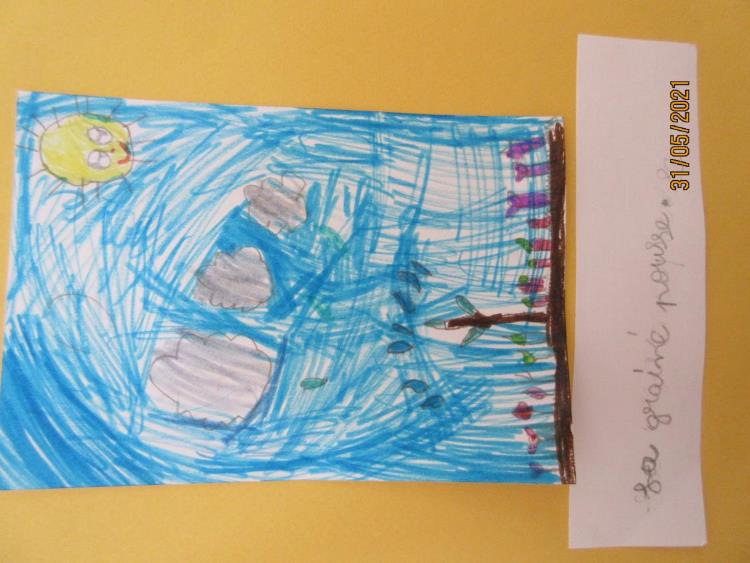 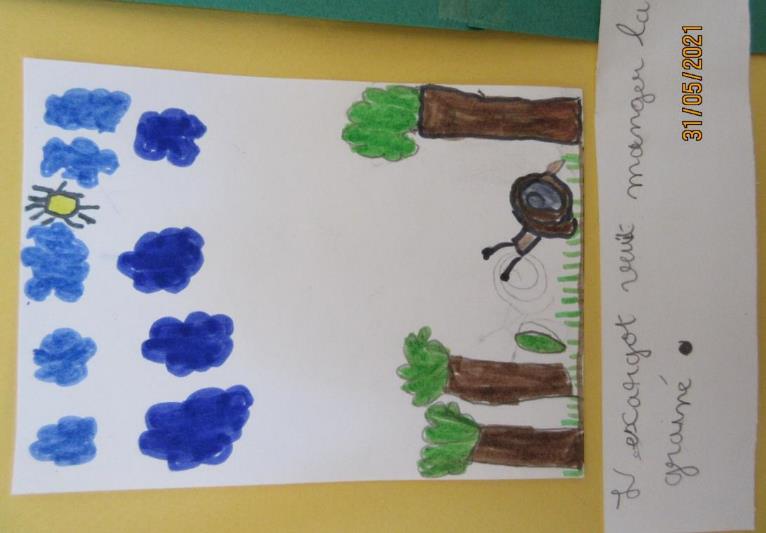 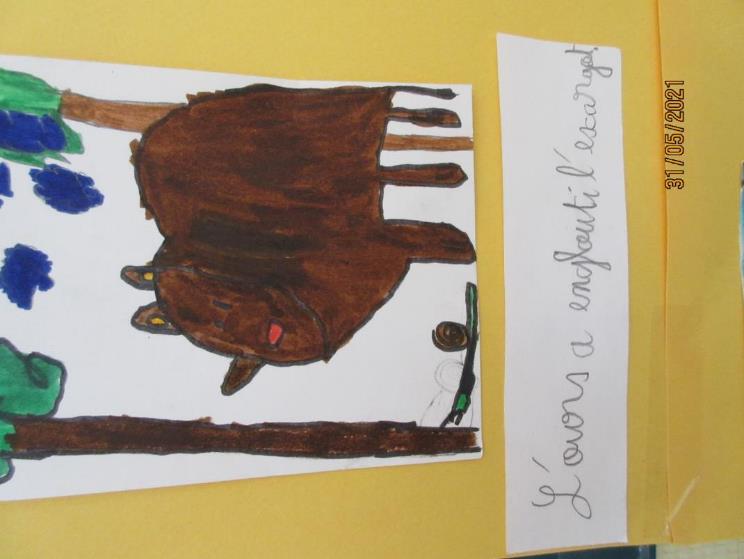 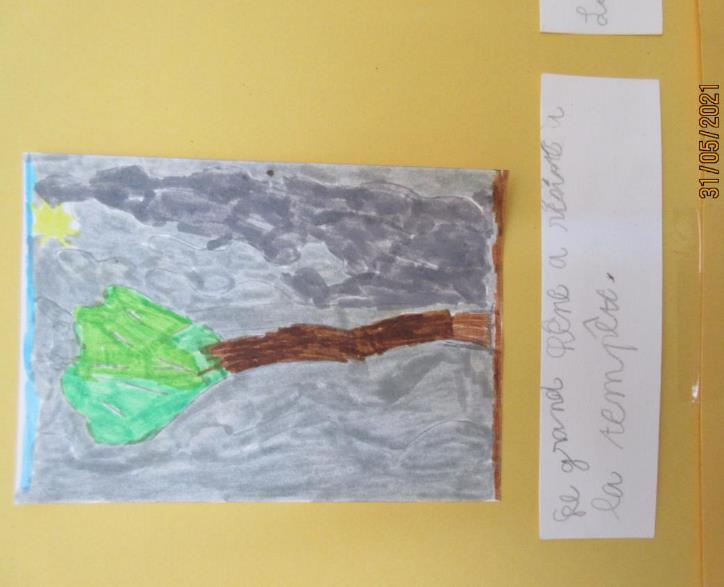 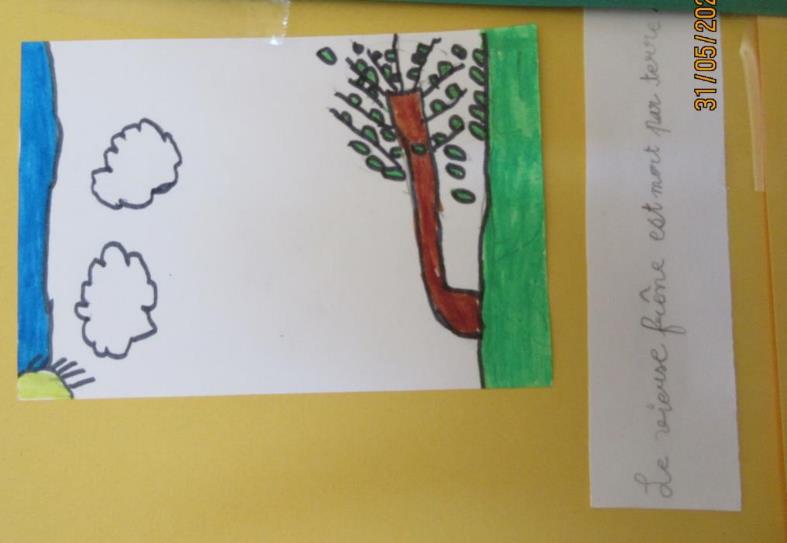 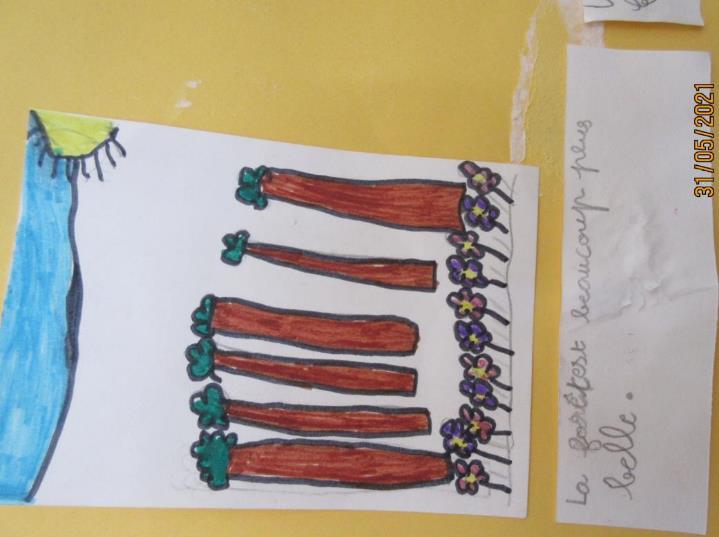 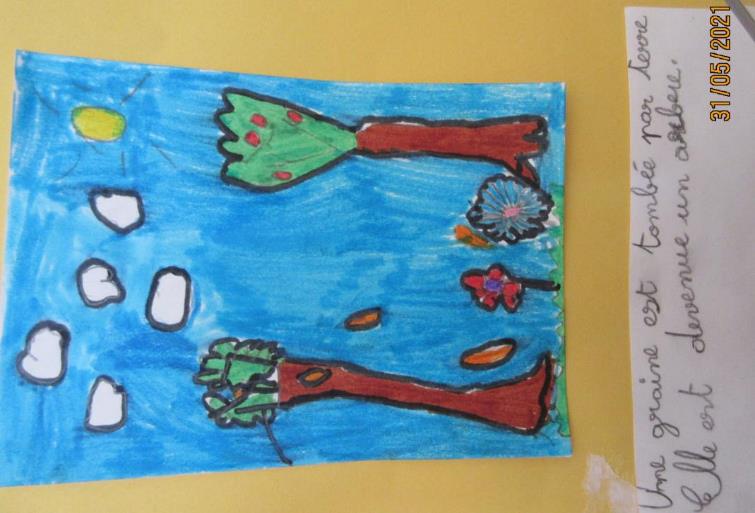 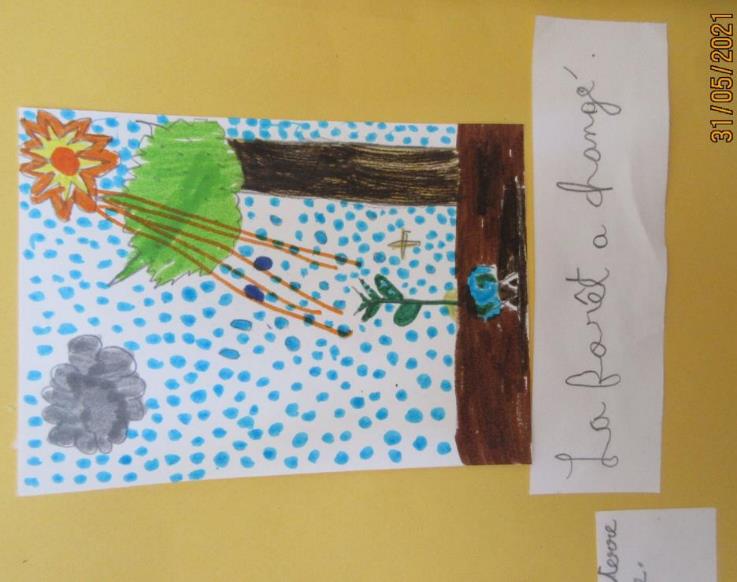